第６９回田老地区体育大会
テーマ『起ち上がろう　ふるさと田老復興大運動会』　　 ねらい…生涯スポーツの推進と健康増進、地区民相互の親睦と交流、地域連帯感の高揚をはかる　　  と　き…平成２７年１０月１１日（日）　　  ところ…田老第一中学校校庭  　　（雨天のときは、グリーンピア三陸みやこ多目的アリーナで内容を一部変更して実施） 　　   主　催：田老地区体育大会実行委員会 　共　催：宮古市、宮古市教育委員会　　  主　管：宮古市田老総合事務所　　　 　 後　援：田老地域協議会、田老地区自治会連合会、田老スポーツ振興会　　　　　　  田老町漁業協同組合、宮古商工会議所、(一財)宮古市体育協会        招　待：岩手県八幡平市【姉妹都市】　         支援団体：青森県黒石市【姉妹都市】黒石市ボランティア協議会　　　　　　　  岩手県地域婦人団体協議会         ※本事業の経費は、宮古市地域創造基金の補助金及び田老スポーツ振興会の助成金に            より賄われています。
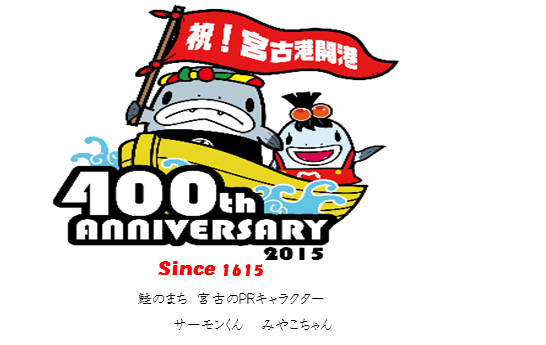 ◎合同演奏（８時４０分～９時００分）
◎マスゲーム②（９時４０分～１０時００分）
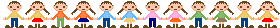 ◎マスゲーム①（９時００分～９時１５分）
お　知　ら　せ
○競技に参加する人は準備運動を十分に行っ
　てから参加してください。大会中の事故等　　　　
　については、応急措置とイベント保険対応
　のみを行いますので、参加者はけがをしな
　いよう十分に注意してください。
○トイレは田老公民館、一中体育館をご利用
　ください。　　　　　　　　　　　　　　　　　　　　　　
○大会終了後は会場の清掃に協力し、ごみは
　各自持ち帰ってください。　　　　　　　　　　　　　　　　　　　　
○駐車場は田老一中裏と田老第一小学校校
　庭をご利用ください。また、駐車場内の事
　故・盗難等について主催者側は責任を負い
　ませんので、車両の自己管理を確実に行い
　ますようお願いします。　　　　　　　　　　　　　　　　　　　　　　　　　　　　　　　　　　　　　　　　　　　　　　　　　　　　　　　　　　　　　　　　　　　　　　　　　　　　　　　　　　　　　　　　　　　　　　　　　　　　　　　　　　　　　　　　　　　　　　　　　　　　　　　　　　　　　　　　　　　　　　　　　　　　　　　　　　　　　　　　　　　　　　　　　　　　　　　　　　　　　　　　　　　　　　　　　　　　　　　　　　　　　　　　　　　　　　　　　　　　　　　　　　　　　　　　　　　　　　　　　　　　　　　　　　　　　　　　　　
○学校敷地内は全て禁煙となっています。田
　老公民館、校門付近に灰皿を用意しますの
   で喫煙される方はご利用ください。
◎開会式（９時１５分～９時４０分）
　開会式への多数のご参加をお願いします！　　　　　　　
参加者は９時００分までに田老一中校舎前の入場門付近に集合をお願いします。
1
第６９回田老地区体育大会競技種目 ☆自由参加の一般種目です☆【綱引きを除く】　 (雨天によりグリーンピア体育館で開催する場合も同じ種目ですが、内容は一部変更します)
※１   競技種目２「宝ひろい」の参加者は先着順となります。定員になりしだい受付終了となりますので、ご了承　
　　　  願います。参加希望者は、案内放送に従ってお早めに選手集合場所に集合して ください。 
　　　  （「宝ひろい」の７０歳以上は宝袋を入場門付近に置いておきますので、応援席から直接拾ってくださ い。
             なお、宝袋は数に限りがありますのでご了承願います。）
※２   競技種目３、４、６、８は事前受付が必要です。開会式終了後から本部席テント（山側）で受付を行います。
           受付は定員になりしだい終了となりますので、参加希望者はお早めにお申し出ください。
※３   開始時間はあくまで目安であり、予定より早くなることがありますので、早めに集合願います。
※４   天候や進行状況などにより、競技順番を変更する場合もありますので、ご了承ください。
◎閉会式（１２時００分～１２時２０分）
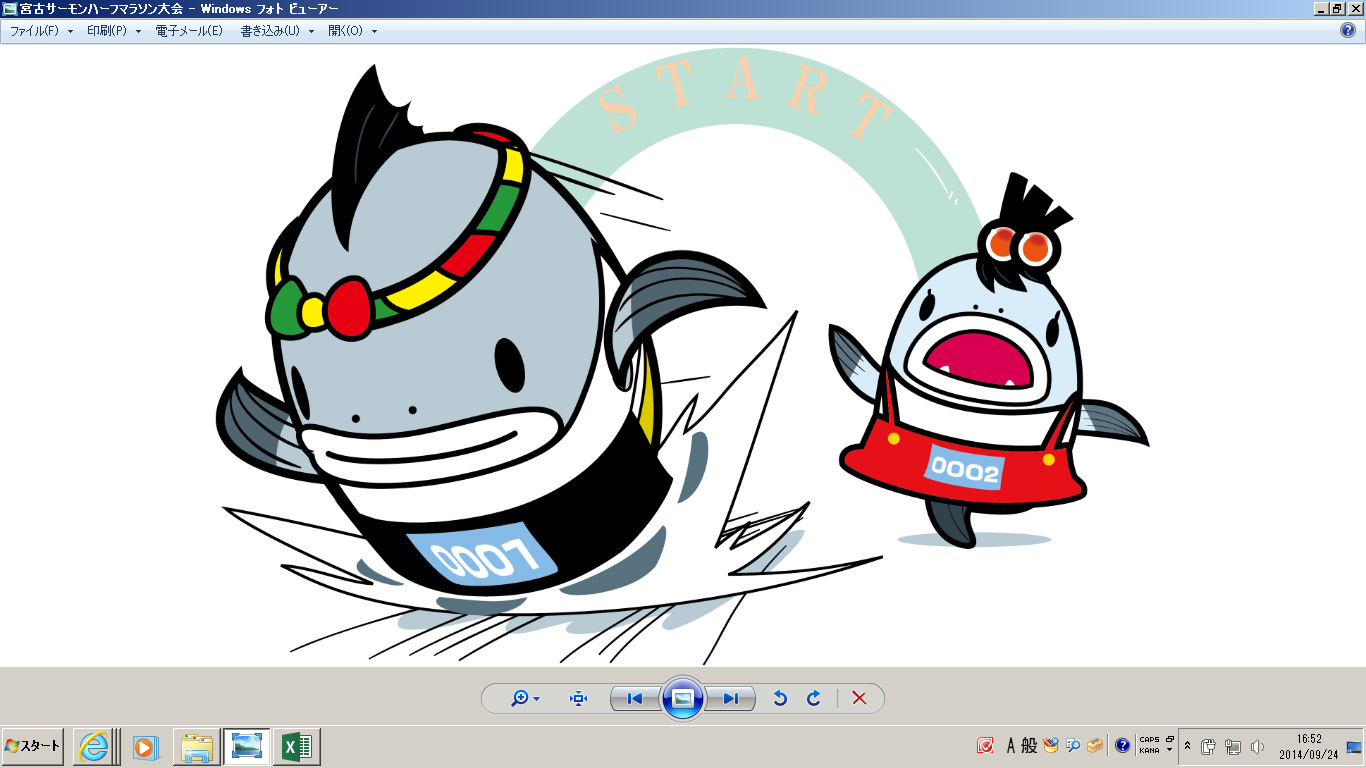 2